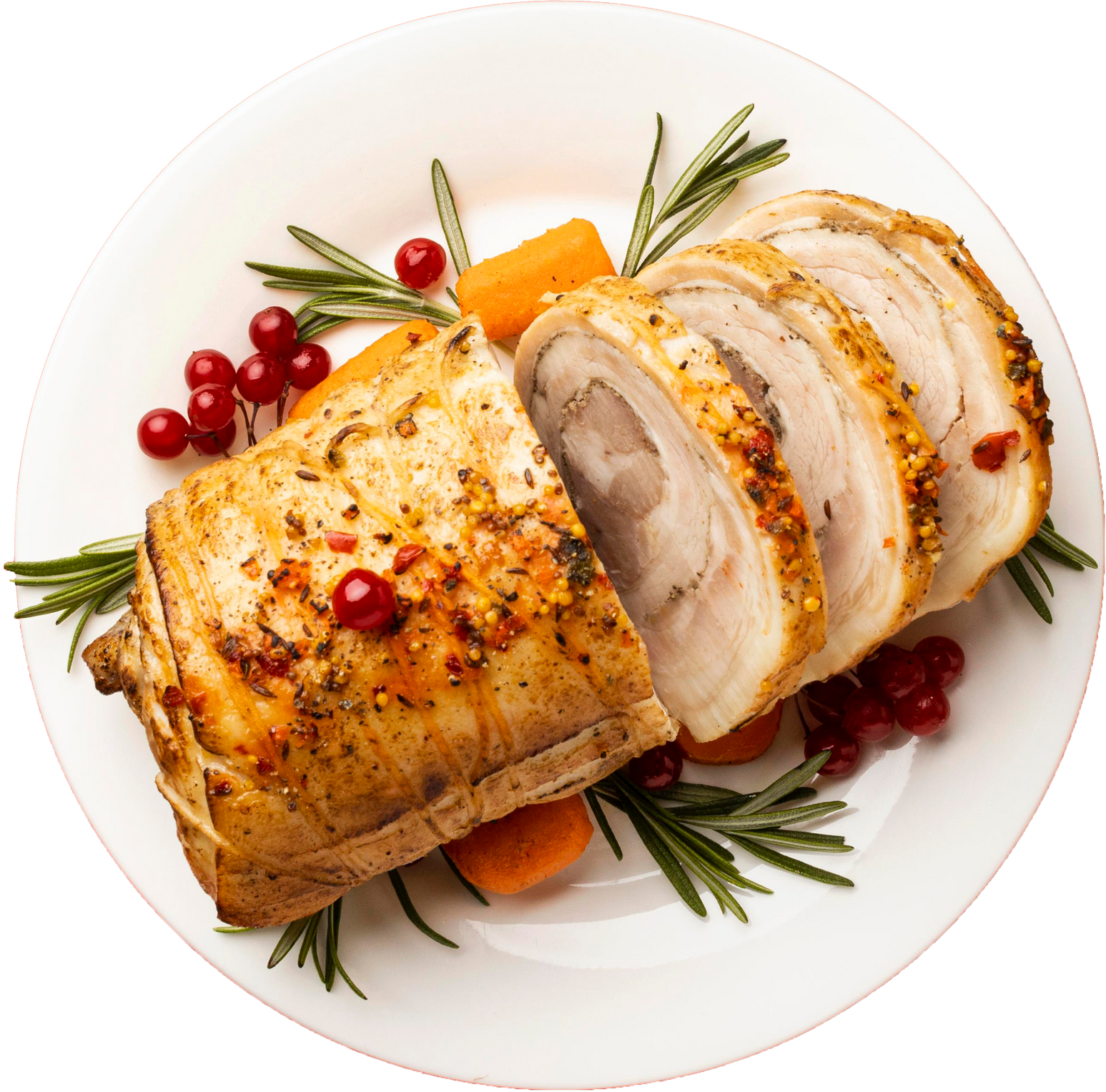 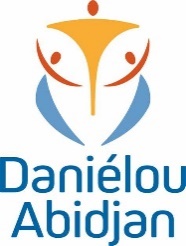 MENU QUOTIDIEN 
GSMD
DEJEUNER
SEMAINE  DU  17 au 21 MARS  2025
LUNDI
MARDI
MERCREDI 3
JEUDI
VENDREDI
Plat

POULET AU FOUR

Garniture

POMME DE TERRE SAUTEES

Dessert

PAPAYE
Plat

BŒUF SAUTE AUX LEGUMES

Garniture

COQUILLETTES

Dessert

ANANAS
Plat

POISSON FRIT SAUCE TOMATE

Garniture

ATTIEKE

Dessert


PASTEQUE
Plat

POULET SAUCE LEGUMES

Garniture

RIZ MARRON

Dessert

CREPE AU SUCRE